Fig. 7 Fibroblasts and gap junctions in sheep infarct tissue. (A) Connexin45-expressing fibroblasts in 1 week old ...
Cardiovasc Res, Volume 65, Issue 1, January 2005, Pages 40–51, https://doi.org/10.1016/j.cardiores.2004.08.020
The content of this slide may be subject to copyright: please see the slide notes for details.
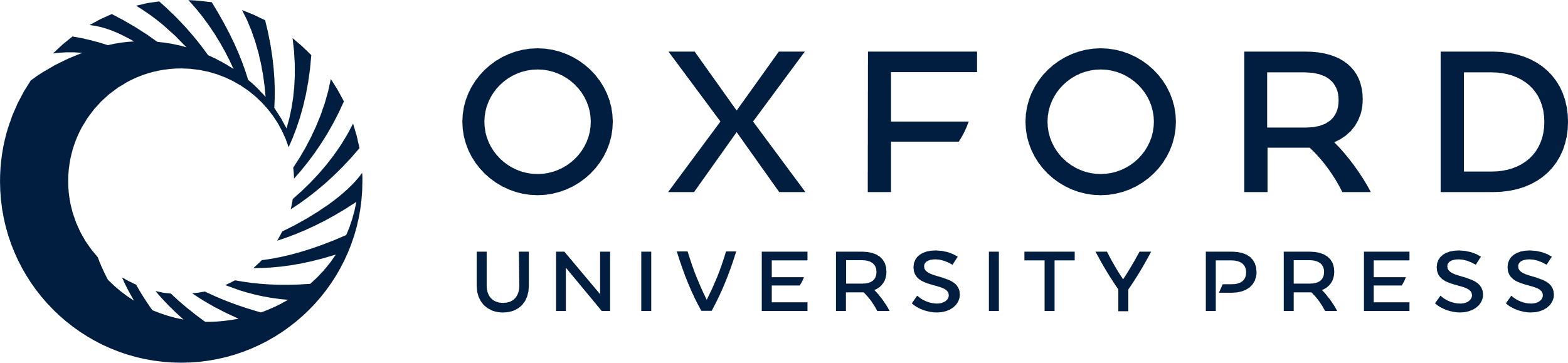 [Speaker Notes: Fig. 7 Fibroblasts and gap junctions in sheep infarct tissue. (A) Connexin45-expressing fibroblasts in 1 week old infarct (green dots: connexin45). (B) Connexin43-expressing fibroblasts in 2 weeks old infarct (green dots: connexin43). Fibroblasts in the infarct express multiple connexins isoforms in spatially and temporally distinct patterns. Scale bars: 20 μm.


Unless provided in the caption above, the following copyright applies to the content of this slide: Copyright © 2004, European Society of Cardiology]